Título / Title
Autores / Authors
Porto international conference on research in education | 2022
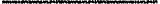